Тип Плоские черви
Разработка учителя биологии  Хисамовой С.В.
Общая характеристика
25 тыс. видов;
Обитают в организменной, почвенной, водной и наземно-воздушной средах; ведут паразитический и свободноживущий образ жизни
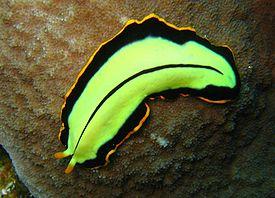 3. Трехслойные; двустороннесимметричные (экто-, энто-, мезодерма); уплощены в спинно-брюшном направлении и вытянуты в длину, на поверхности свободноживущих есть реснички
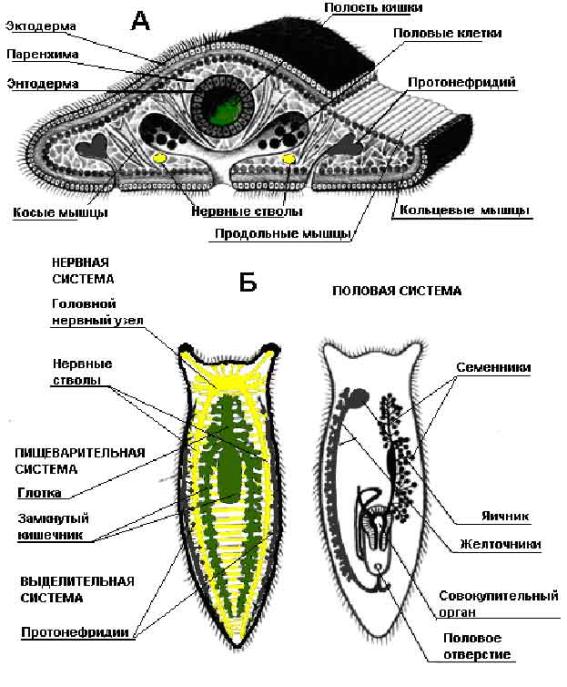 Двусторонняя и лучевая симметрия тела.
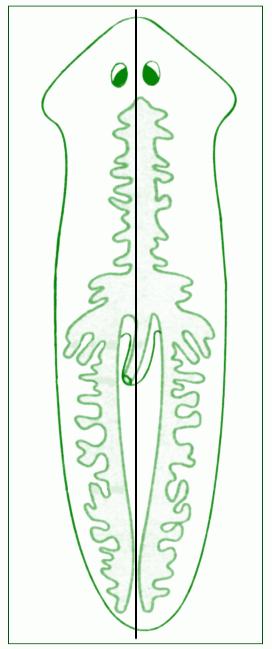 3.Кожно-мускульный мешок, состоящий из продольных, кольцевых и косых мышц; тело заполнено паренхимой; есть замкнутая пищеварительная система (у ленточных нет), нервная, половая система (все гермафродиты);
4. Хищники, паразиты;
5. Передвижение при помощи сокращения кожно-мускульного мешка и ресничек
6. У паразитических – присоски, крючки, хоботки, происходит смена хозяинов – основного (окончательного) и промежуточного; у Ленточных –
   нет пищеварительной системы
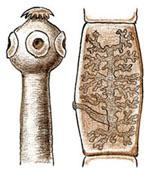 7. Переносят неблагоприятные условия в виде яиц (взрослый червь постоянно откладывает яйца)
8. Класс Ресничные – белая (молочная) планария
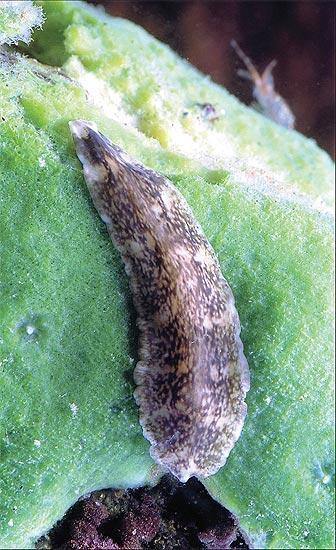 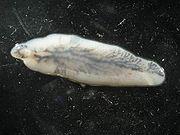 китайский печеночный
   класс Сосальщики – ланцетовидный сосальщик, сибирская двуустка.
   класс Ленточные – бычий цепень, широкий лентец;
9. Наносят вред здоровью человека, животноводству, сельскому хозяйству; являются звеном в цепи питания.
Строение белой планарии
Внутреннее строение
Нервная система
Выделительная система планарии:
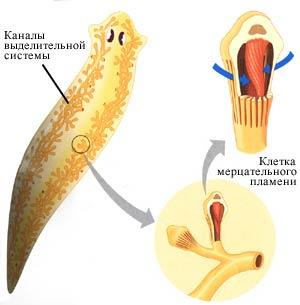 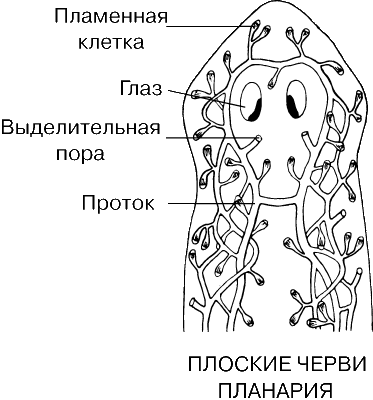 Регенерация тела планарии:
Один из видов плоских червей планария способна полностью регенерировать новую особь из любого участка своего тела. Как показано на рисунке, планарии свойственна переднезадняя полярность, т.е. голова всегда развивается у нее на переднем конце фрагмента тела.
Тип плоские червиКласс Трематоды (сосальщики) представитель: Печеночный сосальщик
Цикл развития печеночного сосальщика
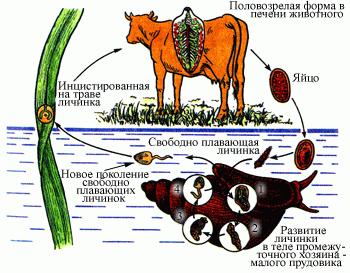 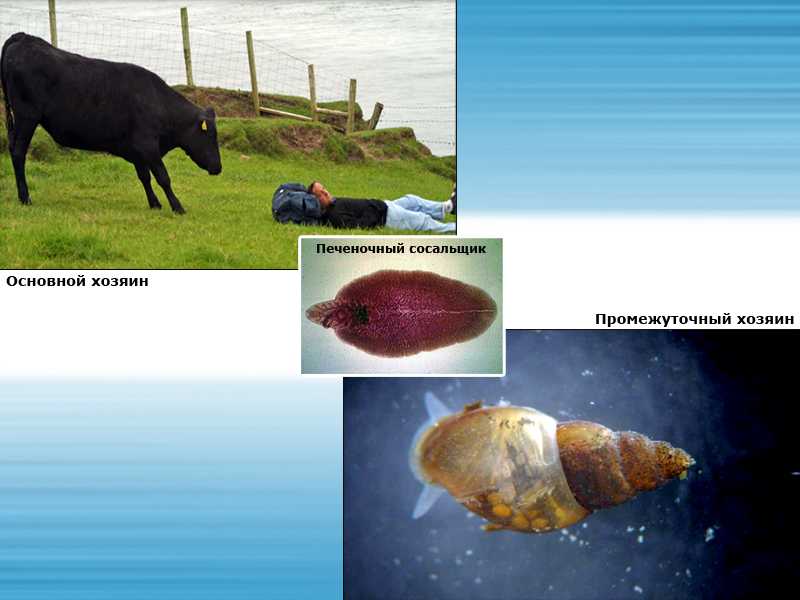 Многообразие сосальщиков
Слева направо: печёночная двуустка, китайская двуустка, японская шистосома
Класс Ленточные черви
Описано около 3500 видов. Представители этого таксона полностью утратили пищеварительную систему. Некоторые виды — опасные паразиты человека; вызываемые ими заболевания носят название цестодозы.
В традиционной трактовке жизненный цикл цестод представляет собой онтогенез одной особи, сменяющей нескольких хозяев. Дефинитивные (способные к половому размножению) стадии паразитируют в кишечнике водных и наземных позвоночных. Стадии, обитающие в промежуточных хозяевах (позвоночных и беспозвоночных), могут локализоваться в тканях и полостях тела.
Строение ленточных червей
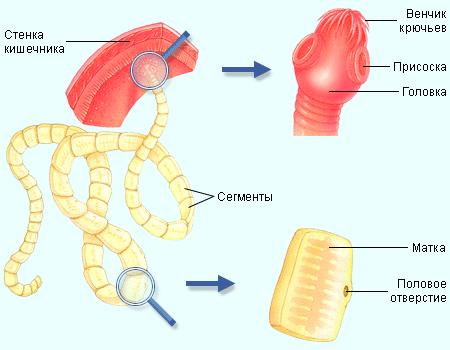 Цикл развития бычьего цепня
1 – Яйцо цепня 
2 – Поедание яиц с травой 
3 – Цисты цепня в мышечной ткани 
4 – Зараженное мясо 
5 – Взрослый цепень 
6 – Членик с яйцами
Многообразие ленточных червей
Слева направо: головка свиного цепня, молодой бычий цепень, эхинококк, широкий лентец
Внешнее строение бычьего цепня
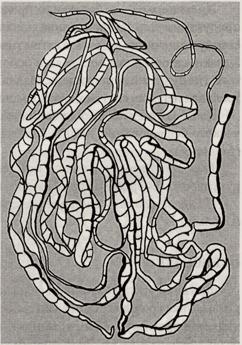 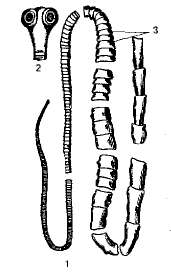 Внутреннее строение
Нервная система: развита слабо
Пищеварительная система: всасывает всей поверхностью тела содержимое кишечника организма-хозяина
Кровеносная система: отсутствует
Выделительная система: протонефридии
Репродуктивная система: гермафродитная
Цикл развития бычьего цепня
Взрослый паразит в теле человека 
Членики с яйцами бычьего цепня 
. Корова с личинками 
Личинка с хитиновыми крючьями 
Финна в мышцах коровы
Цикл развития бычьего цепня
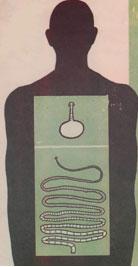 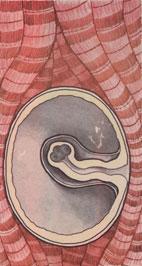 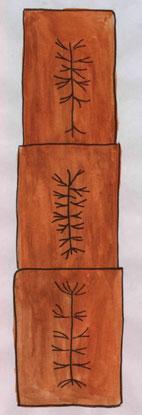 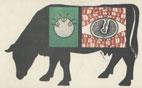 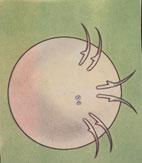 Взрослый бычий цепень паразитирует в кишечнике человека. Зрелые членики, содержащие яйца, отрываются и с фекалиями поступают наружу. Там они могут попасть на траву, которую поедают коровы. В желудке коровы из яиц выходят личинки, снабженные шестью крючочками. Они выбуравливаются в стенку кишечника и с током крови разносятся ко всем органам. Там они превращаются в финну. В тканях финна вырастает до размеров горошины. Человек заражается яйцами бычьего цепня употребляя в пищу зараженное финнами, плохо прожаренное мясо коровы. В кишечнике из финны выходит цепень, имеющий вид головки с шейкой, от которой начинают нарастать новые членики. Длинна взрослого цепня может достигать нескольких метров.
Домашнее задание червей
ресурсы
Сайт Википедия
Яндекс картинки